Vrouwelijke geslachtsorganen
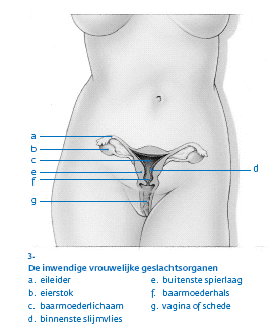 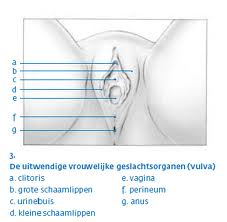 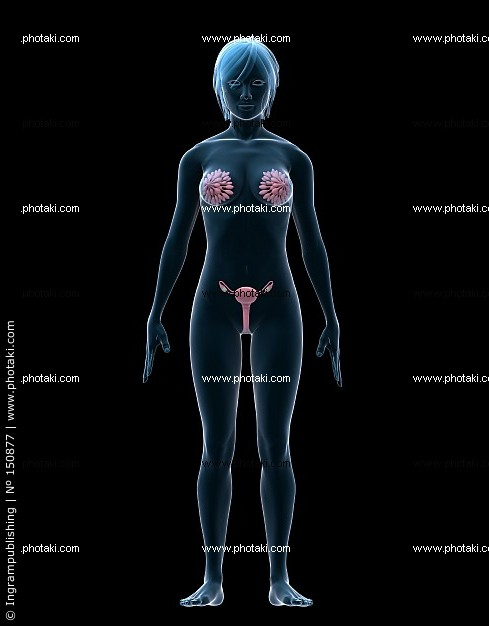 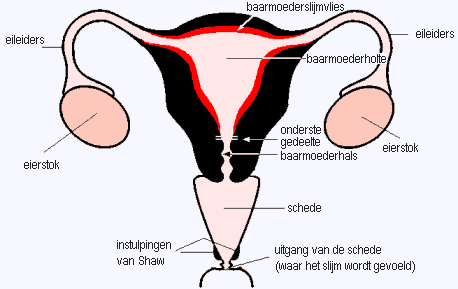 Voortplantingsorganen vrouw
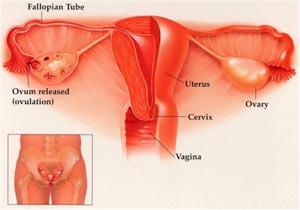 Menstruatiecyclus
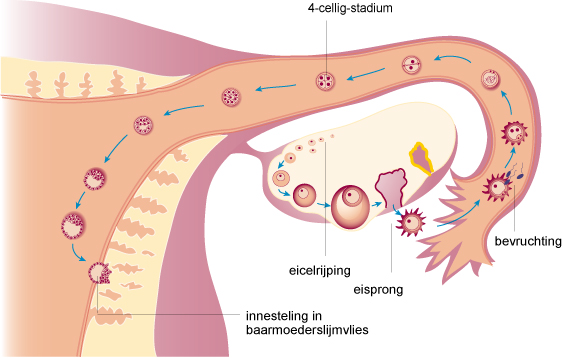 Filmpjes
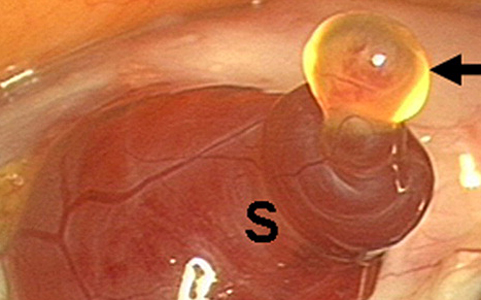 http://www.schooltv.nl/beeldbank/clip/20050209_ovulatie01

http://www.schooltv.nl/beeldbank/clip/20021104_seksuelevoorlichting02

http://www.schooltv.nl/beeldbank/clip/20050209_maandverb01
Mannelijke geslachtsorganen
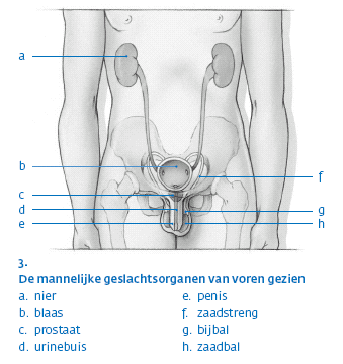 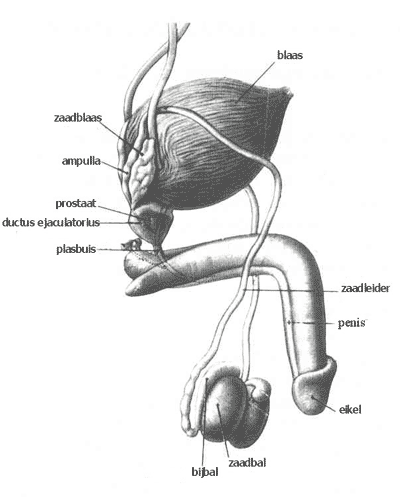 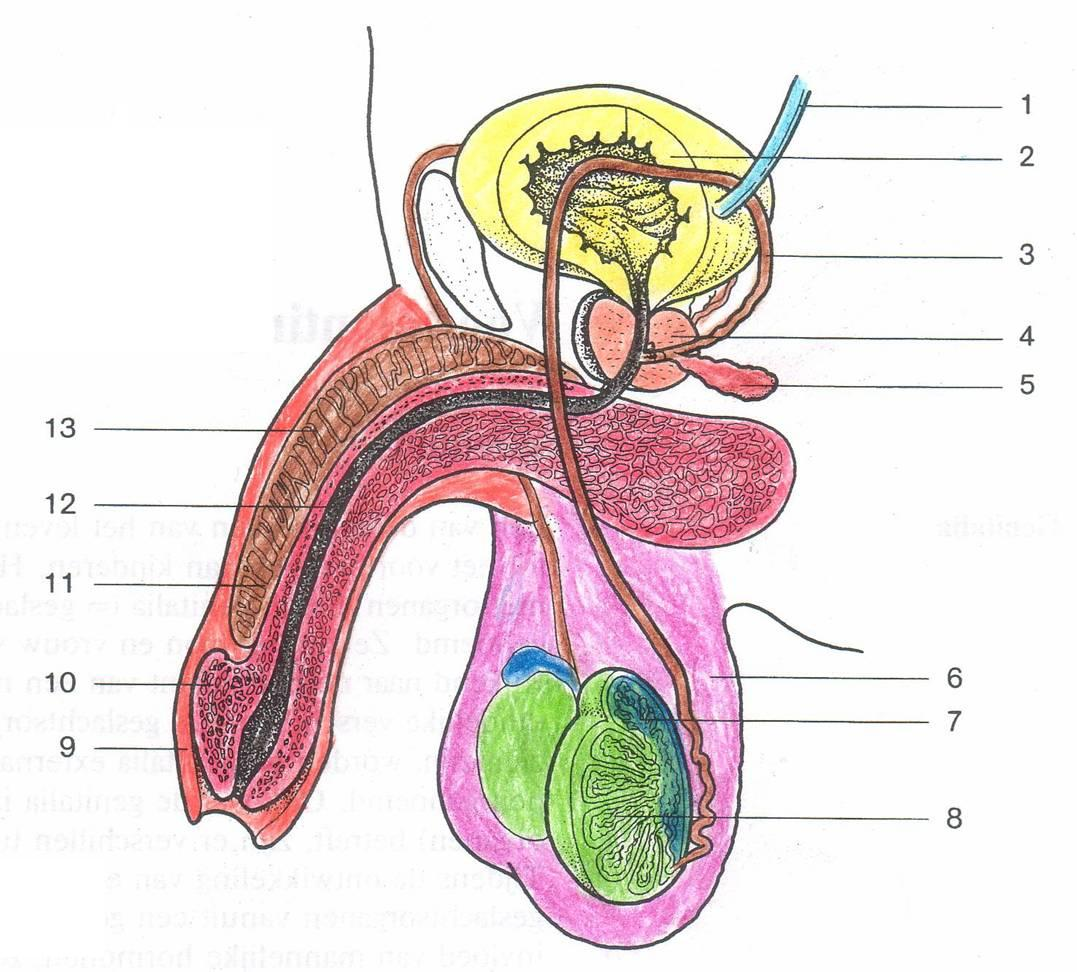 Filmpje
http://www.schooltv.nl/beeldbank/clip/20021104_seksuelevoorlichting05
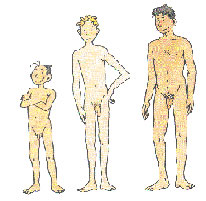 Zaadlozing
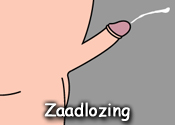 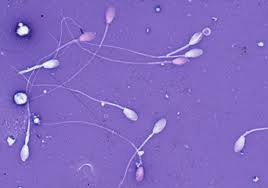 De voortplanting
http://www.schooltv.nl/beeldbank/clip/20021104_seksuelevoorlichting10
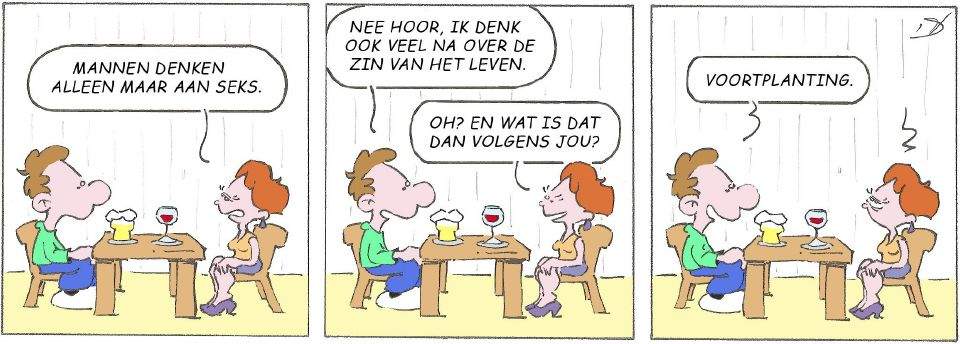